Bygherrens rolle i at sikre et godt arbejdsmiljø
Kompetenceudvikling af bygherrens organisation og rådgivende samarbejdspartnere i relation til arbejdsmiljø på Vejdirektoratets projekter
2
Vejdirektoratets vision
Efterår 2019:
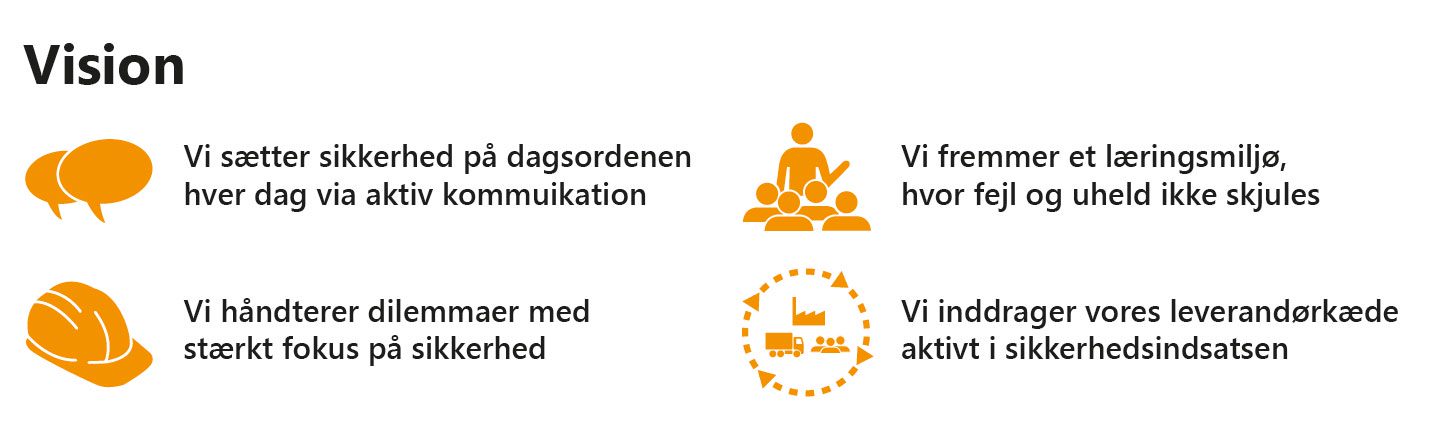 3
Arbejdspladser uden ulykker
Projektet arbejdspladser uden ulykker blev skabt
Det skal være sikkert at arbejde i og for VD

Under overskriften Arbejdspladser uden ulykker arbejder vi for at blive endnu bedre til at skabe sikre og trygge arbejdspladser uden ulykker.
Citat fra områdechef Søren Andersen: 

”Vi er begyndt med at transformere sikkerhedskulturen hos os selv, da det er essentielt for projektets succes, at ledelsen hos bygherren tager ejerskab og forpligter sig som vedholdende drivkraft bag gennemførelsen. Men hvis vi reelt skal opnå et bedre arbejdsmiljø på byggepladserne, er det vigtigt, at sikkerhedsindsatsen integreres konsistent i hele værdikæden”
4
Arbejdspladser uden ulykker
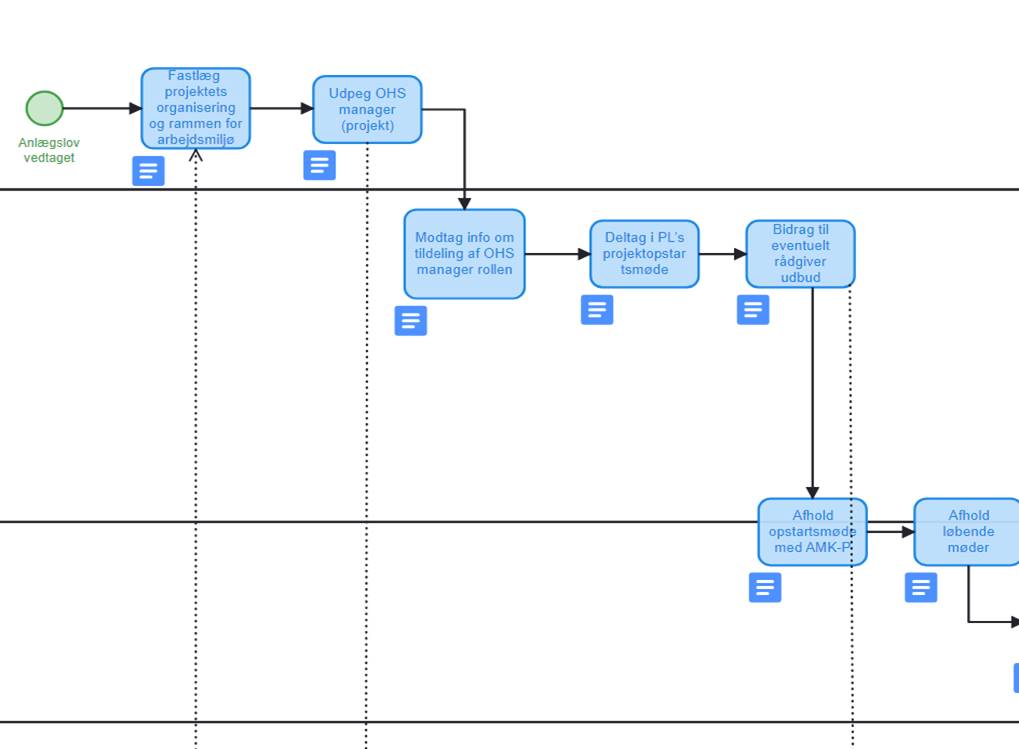 Flere tiltag er sat i værk:
OHS Manager (Arbejdsmiljøleder) tilknyttet alle projekter
 Udvikling af vores udbudsmateriale
Præciseringer
Nye roller og krav
Sanktioner
Løbende udvikling af arbejdsmiljøparadigmer
Registrering og undersøgelse af ulykker og nærved hændelser med henblik på læring
Leverandørmøder med rådgivere og entreprenører
Udvikling af procesdiagrammer         beskrivelse af arbejdsmiljøydelsen på VDs projekter
Udvikling af internt kursus         kompetenceudvikling af egne kollegaer
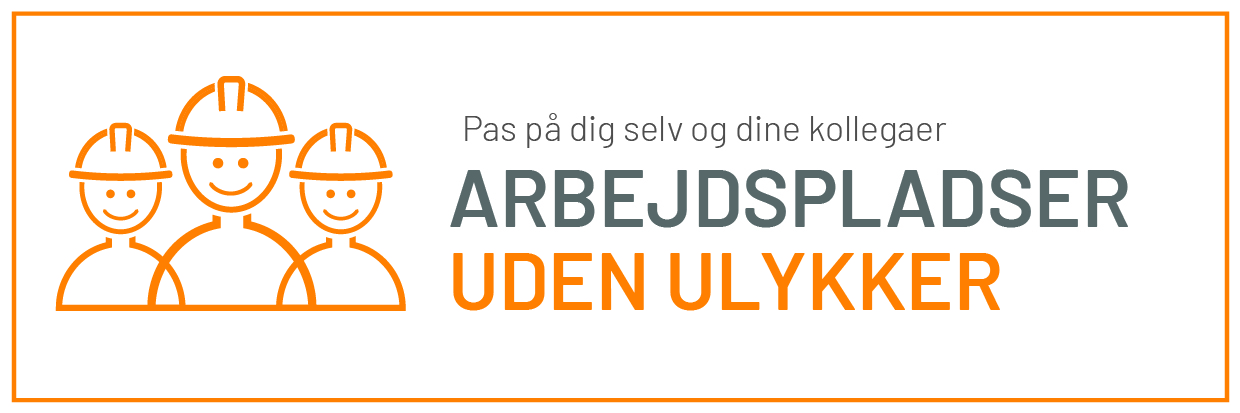 5
Arbejdspladser uden ulykker
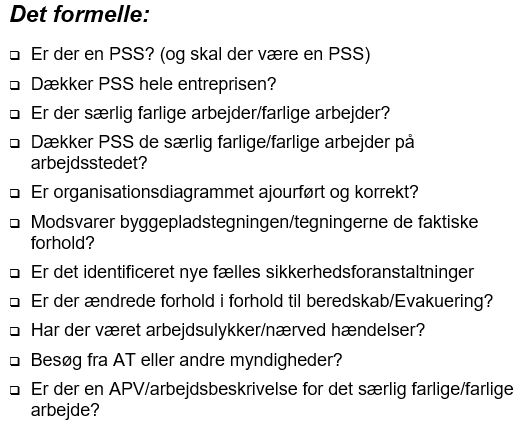 Projektspecifikke tiltag:
Arbejdsmiljø-tilsyn (AM-tilsyn)
Kampagner
Tilstedeværelse på projekterne
Udpegning af uddannet arbejdsmiljøkoordinatorer på alle projekttyper
Implementering af rollen som arbejdsmiljøansvarlig på projekterne
Dialogmøder med entreprenører og Arbejdstilsynet
Italesættelse af det strategiske fokus på arbejdsmiljø på opstartsmøder med entreprenører og rådgivere
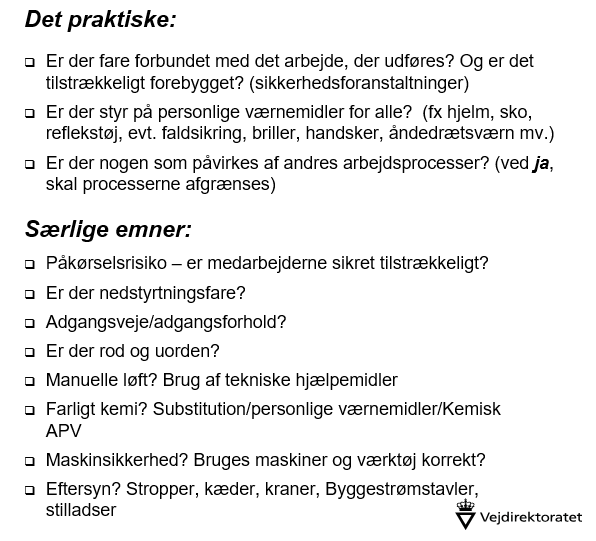 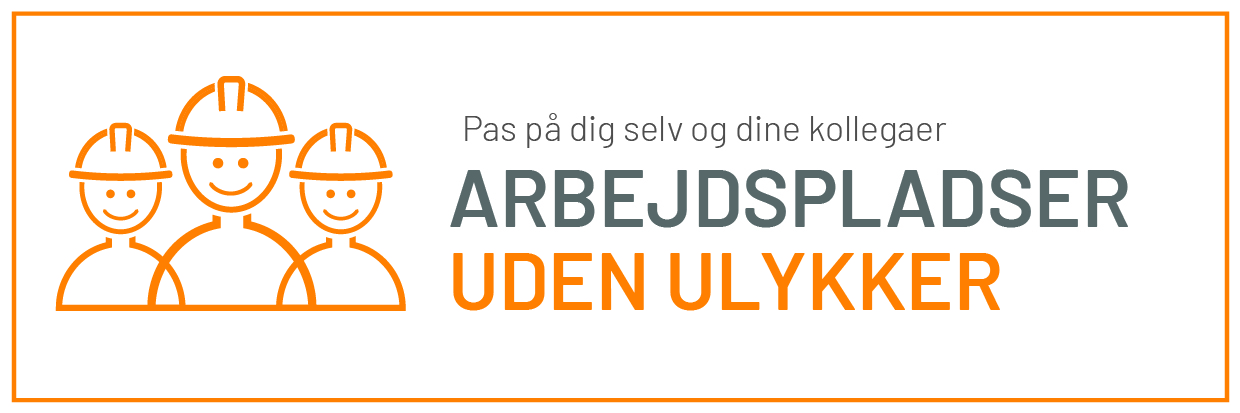 6
Kompetenceudvikling af bygherrens organisation
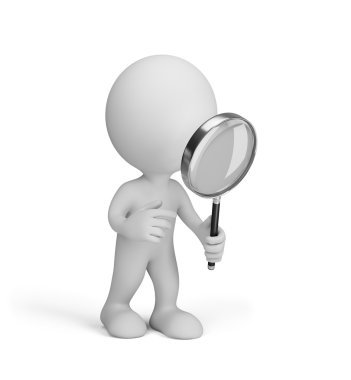 Udvikling af internt kursus         kompetenceudvikling af egne kollegaer
Formål med kurset:
Klæde vores kollegaer på til at forstå den forpligtigelse, som bygherren har
Skabe forståelse for og fokus på arbejdsmiljø i hele projektets levetid fra planlægningsfasen til projektering, udførelse og drift
Vise hvordan arbejdsmiljøfunktionerne skaber værdi ind i projekterne, og hvilke opgaver de har 
Skabe opbakning i organisationen til at sikre Arbejdspladser uden ulykker
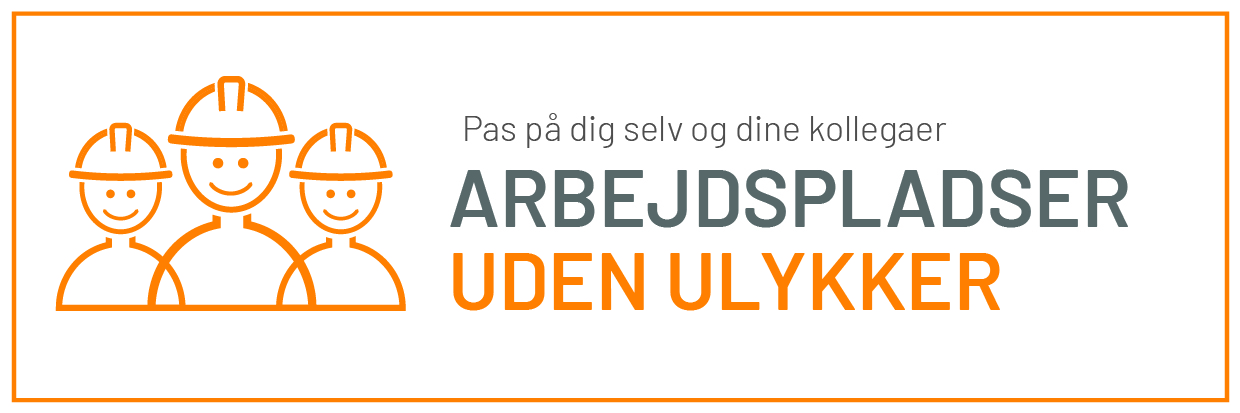 7
Kompetenceudvikling af bygherrens organisation
Formål med kurset:
Lære deltagerne at træde ud af deres normale roller og anskue projektet fra en anden vinkel, hvor man kigger på alle parter og den fælles opgave med at skabe Arbejdspladser uden ulykker
Skabe overblik over de bekendtgørelser, som vi arbejder med, og hvordan de interagerer med hinanden
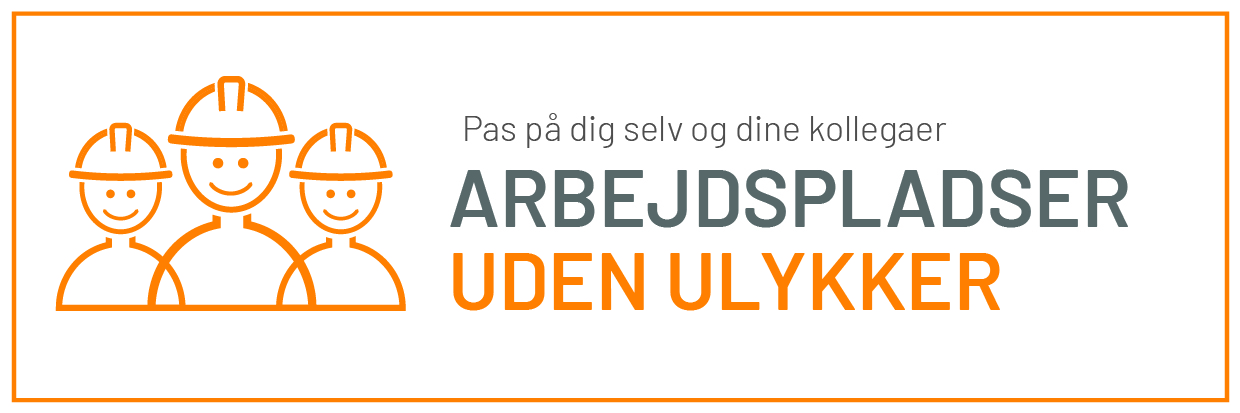 8
Kompetenceudvikling af bygherrens organisation
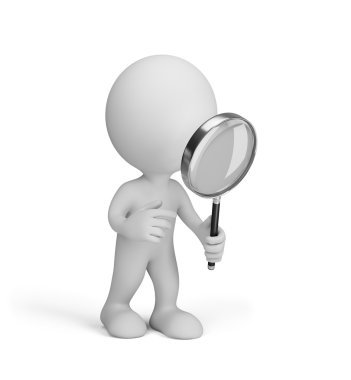 Hvordan gør vi?
Opbygning, indhold og deltagere:


Ekstern underviser til at fortælle om lovgivningen (Bevidst valg)
Deltagere: Entrepriseledere, Tilsyn, AMK-P, AMK-B, Projektledere, Fagansvarlige, Projekterende m.fl.
Vi tilpasser de enkelte kurser til deltagerne         dvs. fokus ændres fra gang til gang
Vi har holdt kursus for bygværksrådgivere, der varetager roller ind i arbejdsmiljø for os
Hvad gør vi i VD?
Case
Opsamling
Lovgivning
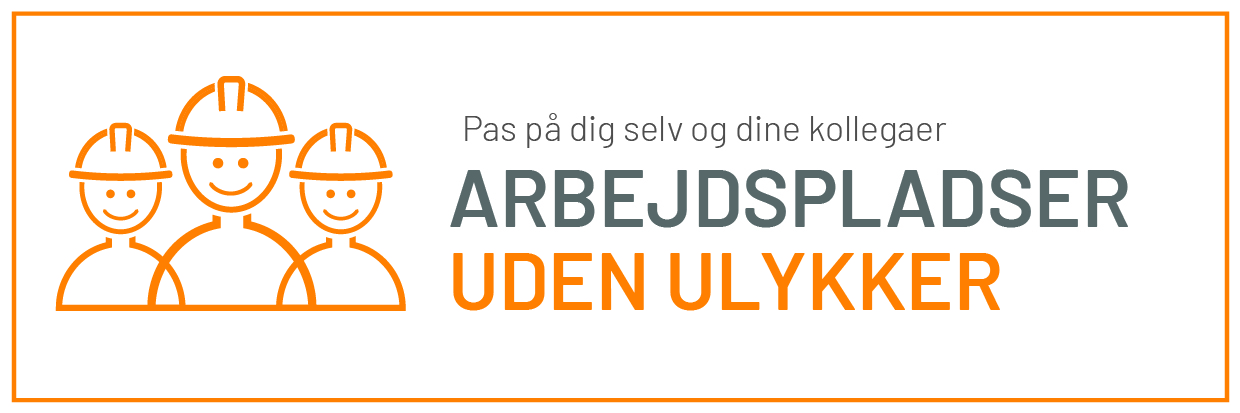 9
Kompetenceudvikling af bygherrens organisation
Velkomst:
Rammesætning for dagen og italesættelse af deltagernes individuelle roller ind i arbejdsmiljø ved Vejdirektoratet. Det er vigtigt, at man er en medspiller uanset hvilken stilling, man bestrider
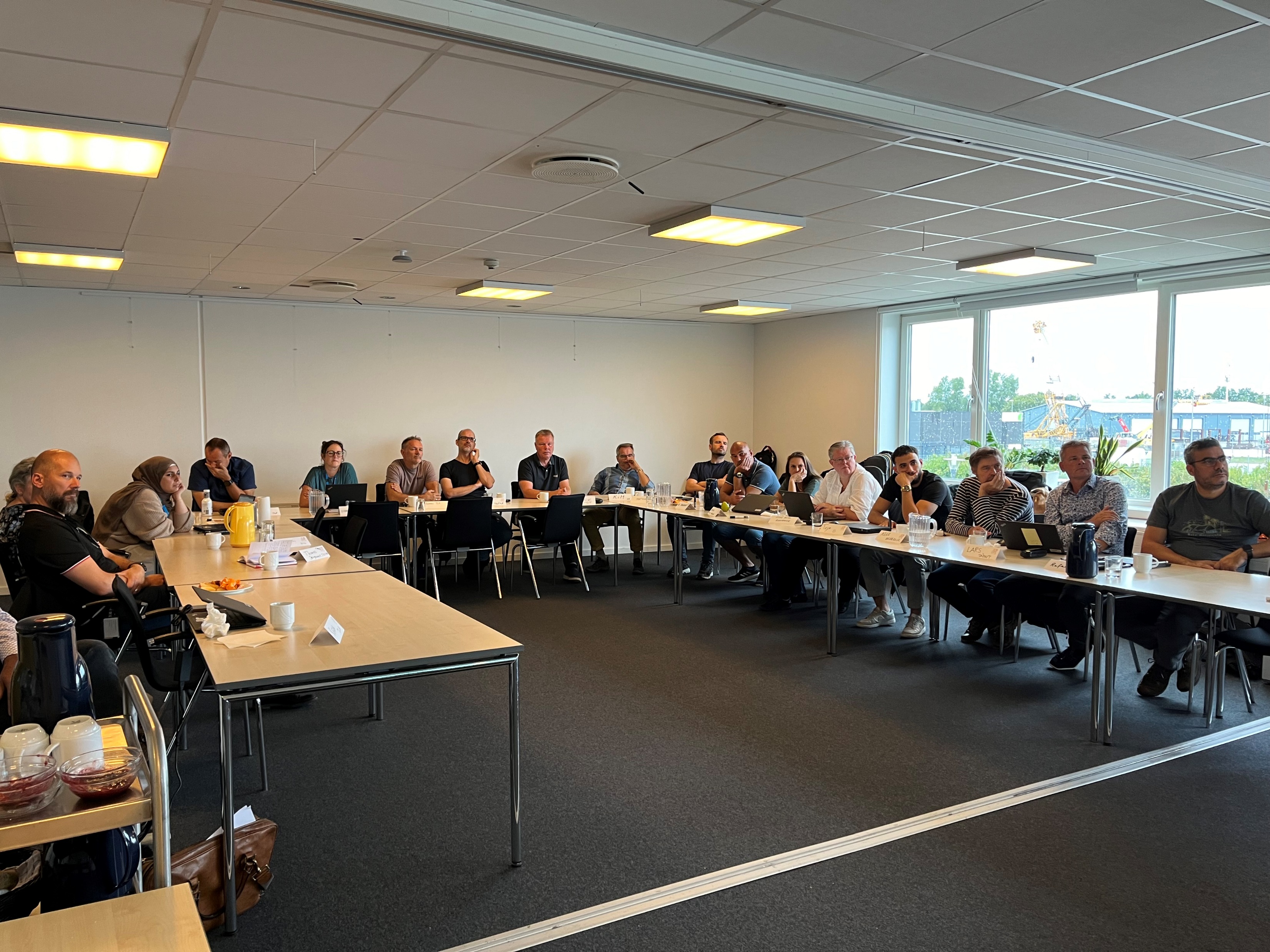 Skabe forståelse for, hvordan man fra sin stilling kan byde ind og være en medspiller i forhold til at hæve fokusset på arbejdsmiljøet ude på projekterne.
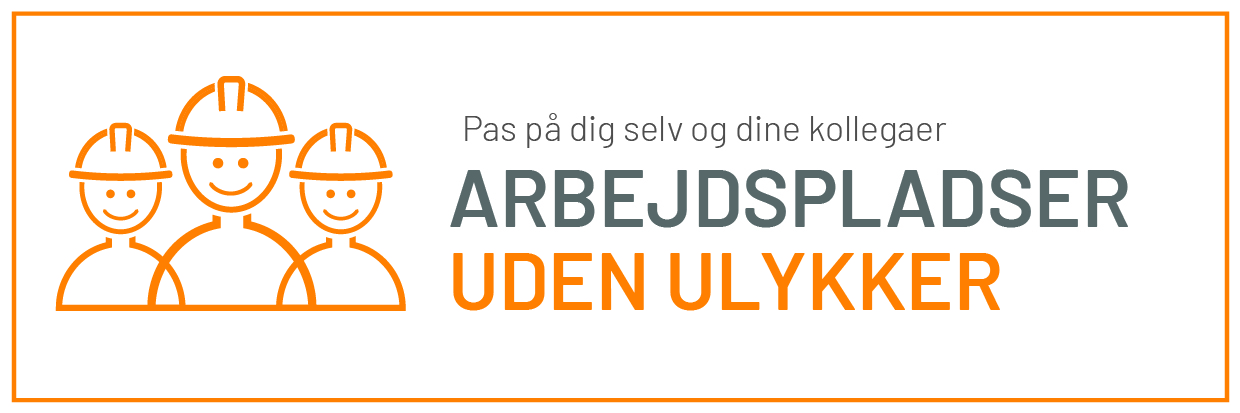 Hvad gør vi i VD?
Case
Opsamling
Lovgivning
10
Kompetenceudvikling af bygherrens organisation
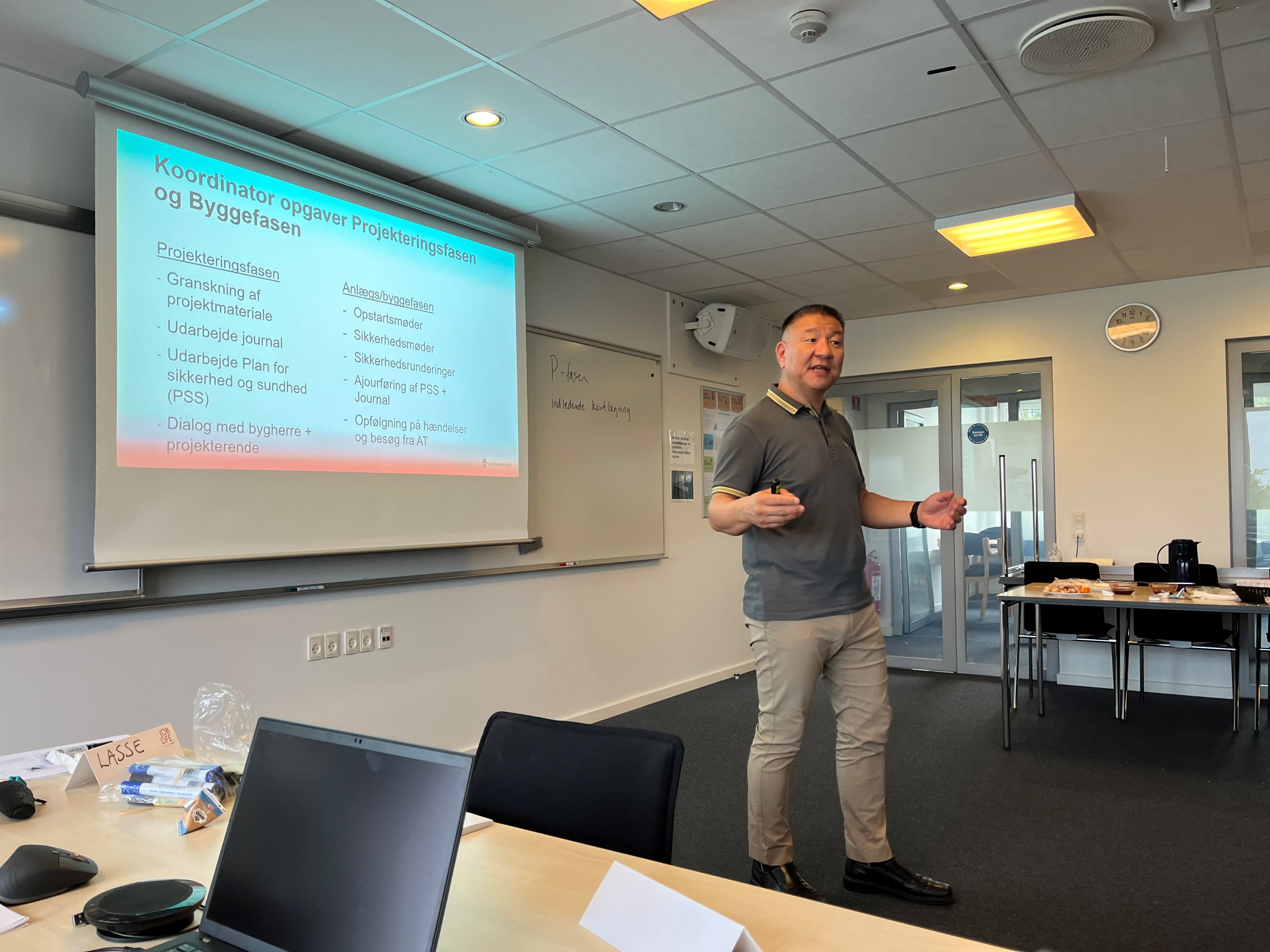 Lovgivning:
Bekendtgørelse om bygherres pligter (117) 
Bekendtgørelse om projekterendes og rådgiverspligter (110)
Bekendtgørelse om bygge-og anlægsarbejde (2107)
Korte gruppesnakke
Opsamlinger på gruppesnakke         repetition og fælles forståelse
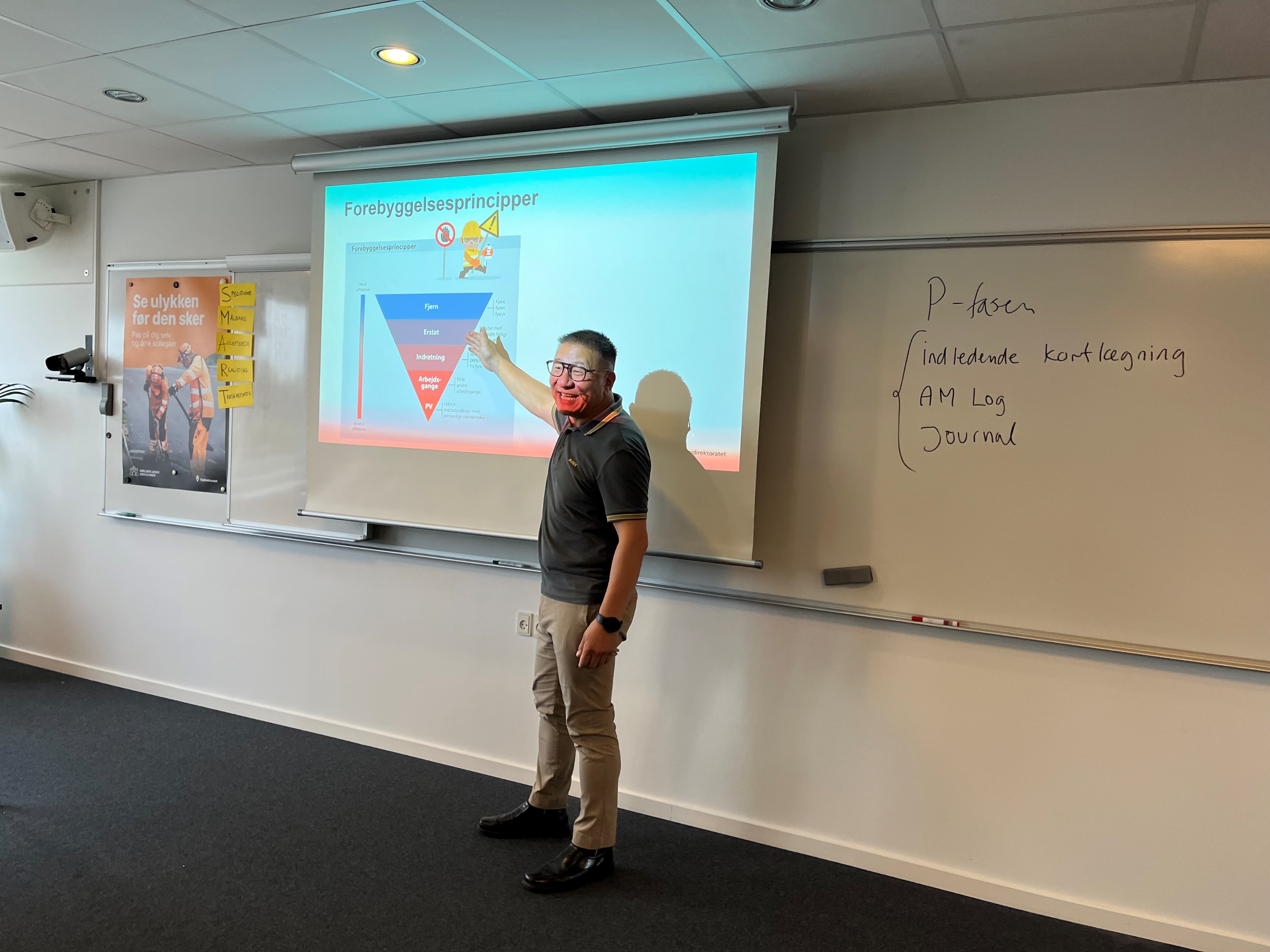 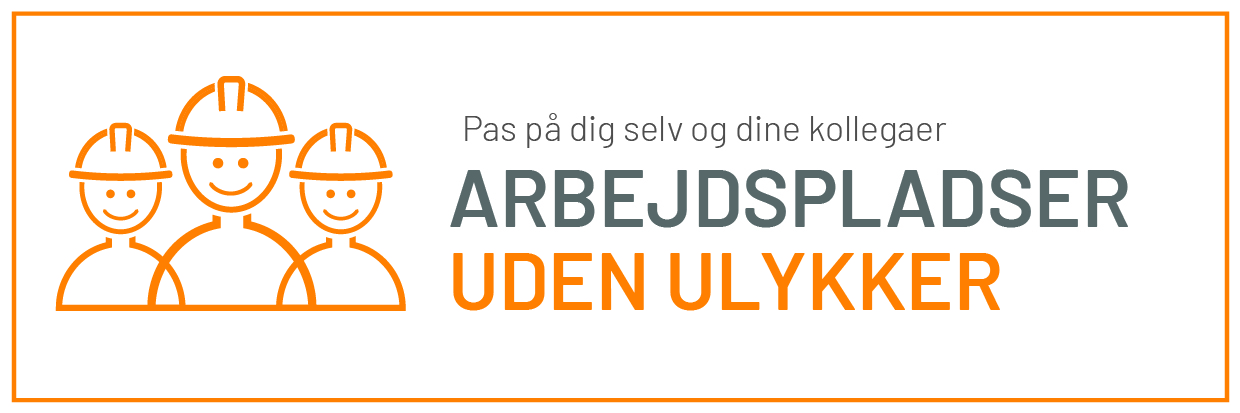 Hvad gør vi i VD?
Case
Opsamling
Lovgivning
11
Kompetenceudvikling af bygherrens organisation
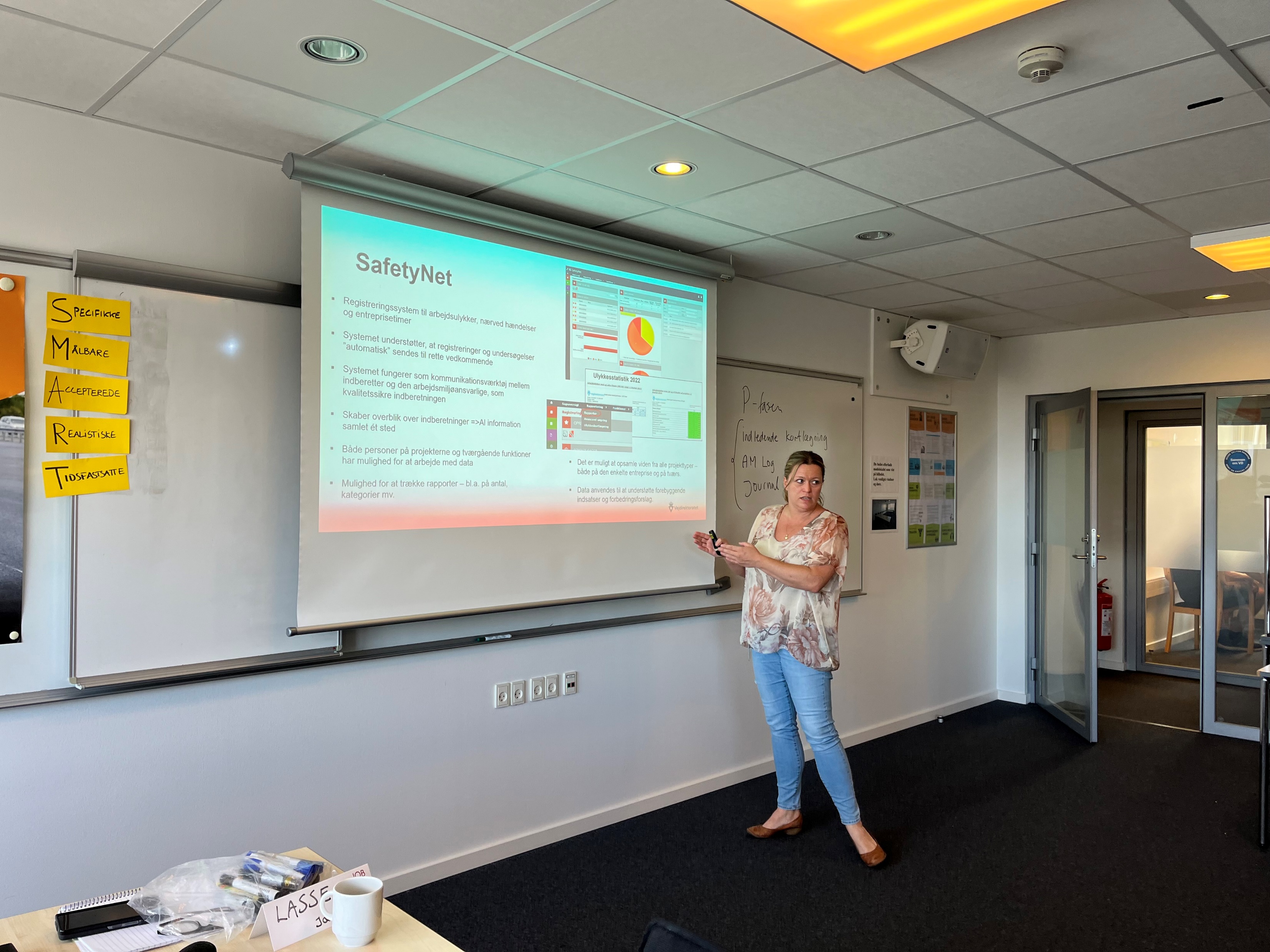 Hvad gør vi i Vejdirektoratet?
Arbejdsmiljølovgivning og krav omsat til VD praksis med afsæt i Arbejdspladser uden ulykker
Organisering af arbejdsmiljøopgaven i VD på vores anlægs-, drifts- og vedligeholdsprojekter 
Arbejdsmiljøparadigmer og værktøjer i VD 
De vigtigste fokuspunkter under et AM-tilsyn
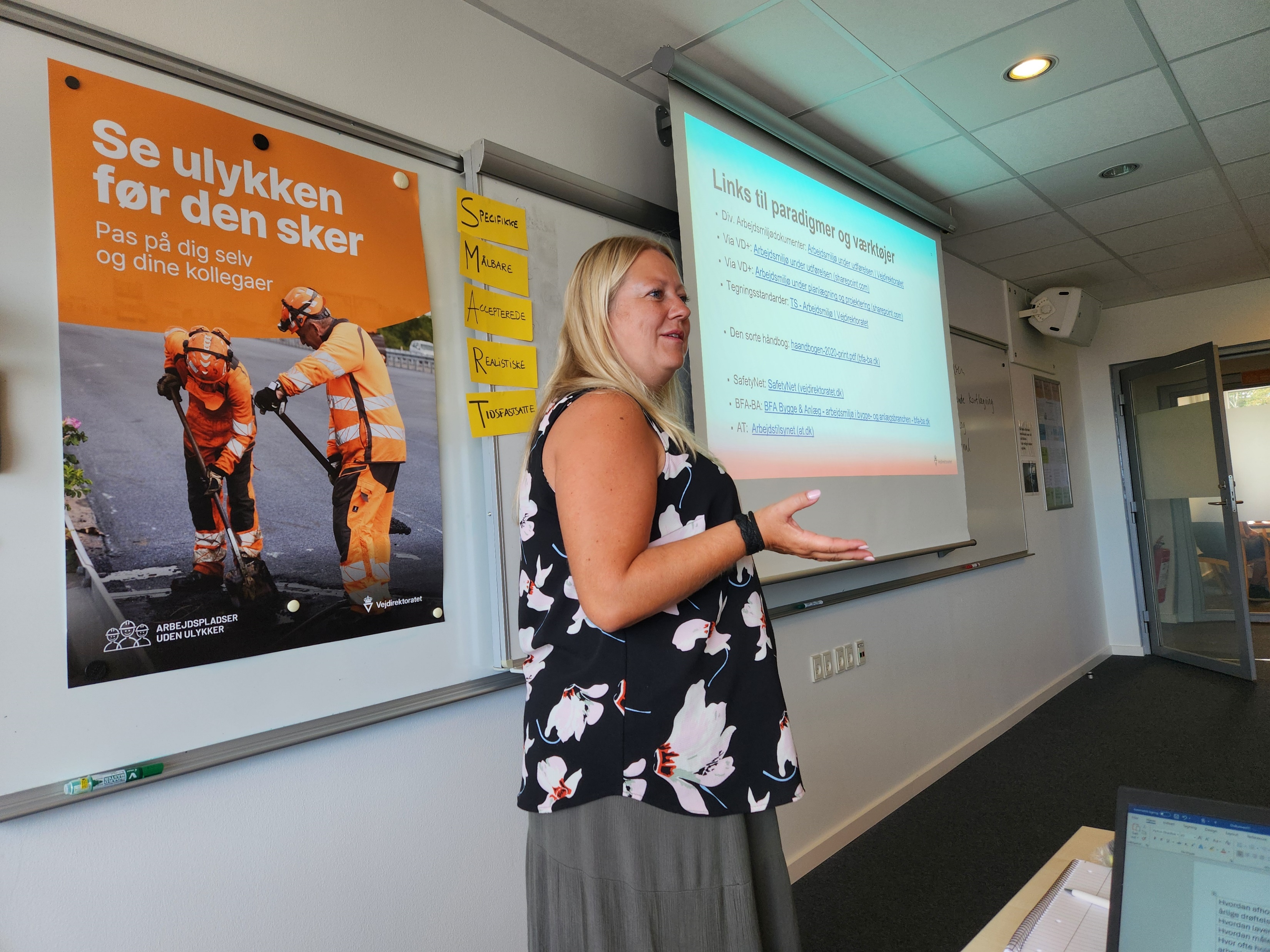 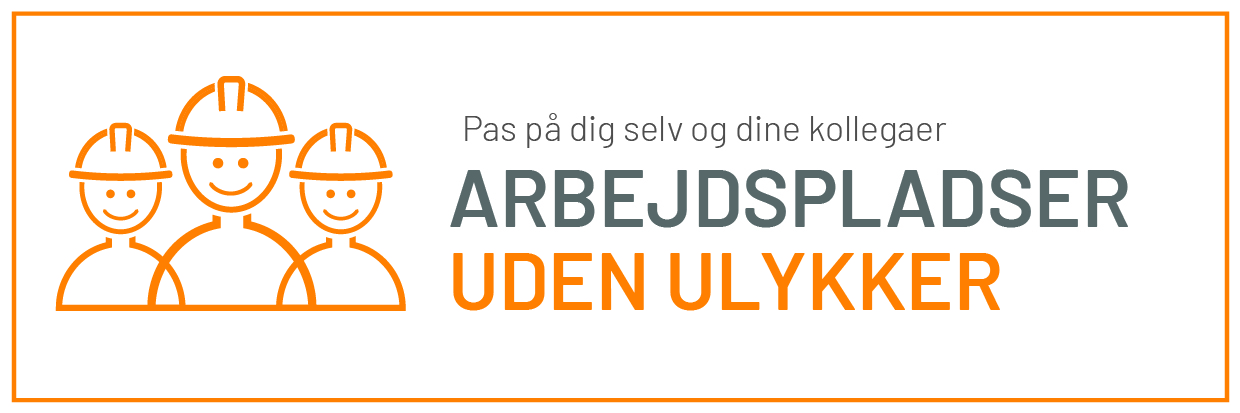 Hvad gør vi i VD?
Case
Opsamling
Lovgivning
12
Kompetenceudvikling af bygherrens organisation
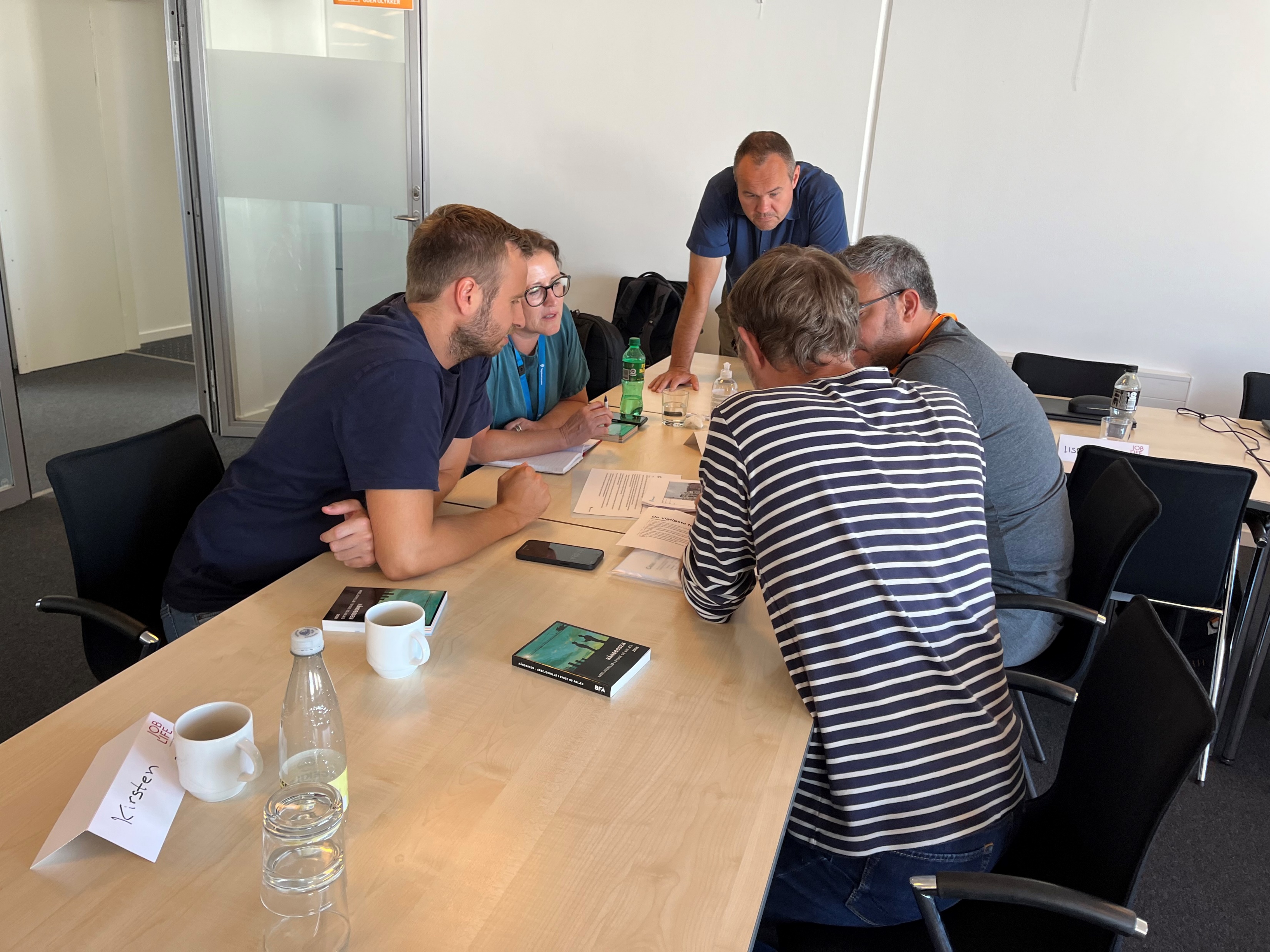 Gruppearbejde med cases:
Inspirationen til cases stammer fra konkrete entrepriser, hvor der har været arbejdsmiljømæssige udfordringer. Dilemmaerne spænder bredt fra issues relateret til projektering, bygherrens ansvar og entreprenørens arbejdsgiveransvar
I casene skal deltagerne gennemføre et arbejdsmiljøtilsyn, og de skal ud fra tilsynsnotater, arbejdsmiljødokumenter samt billeder redegøre for, hvordan de vil løse arbejdsmiljøudfordringerne.
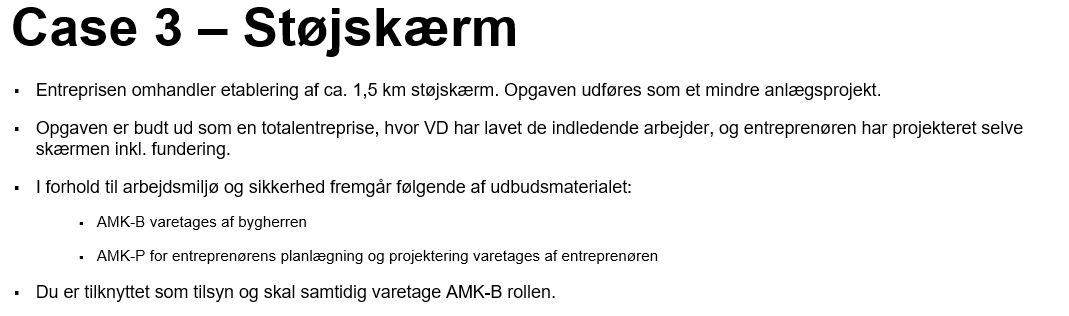 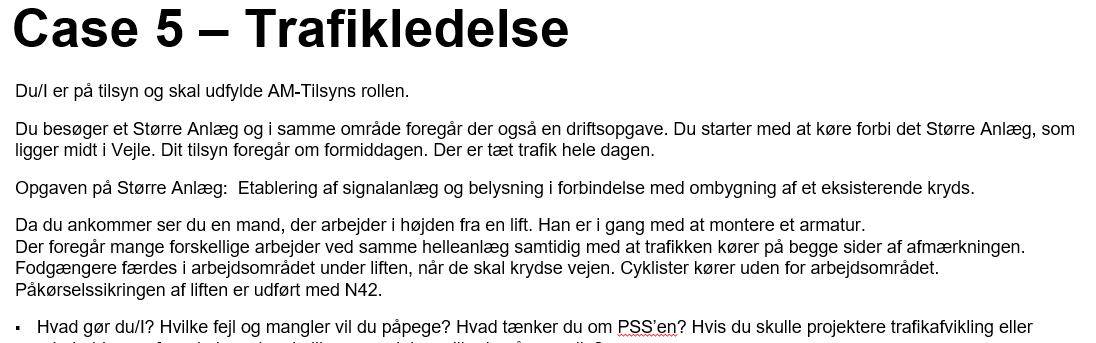 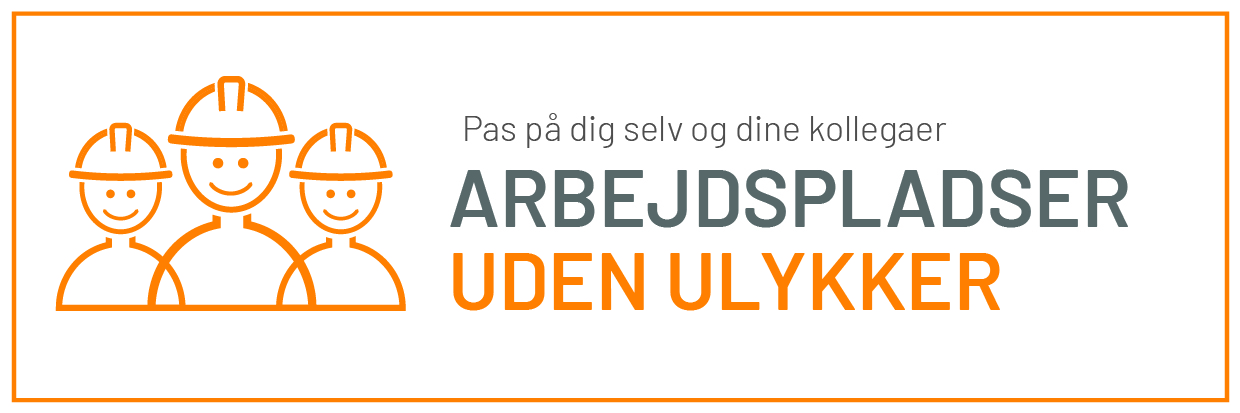 Hvad gør vi i VD?
Case
Opsamling
Lovgivning
13
Kompetenceudvikling af bygherrens organisation
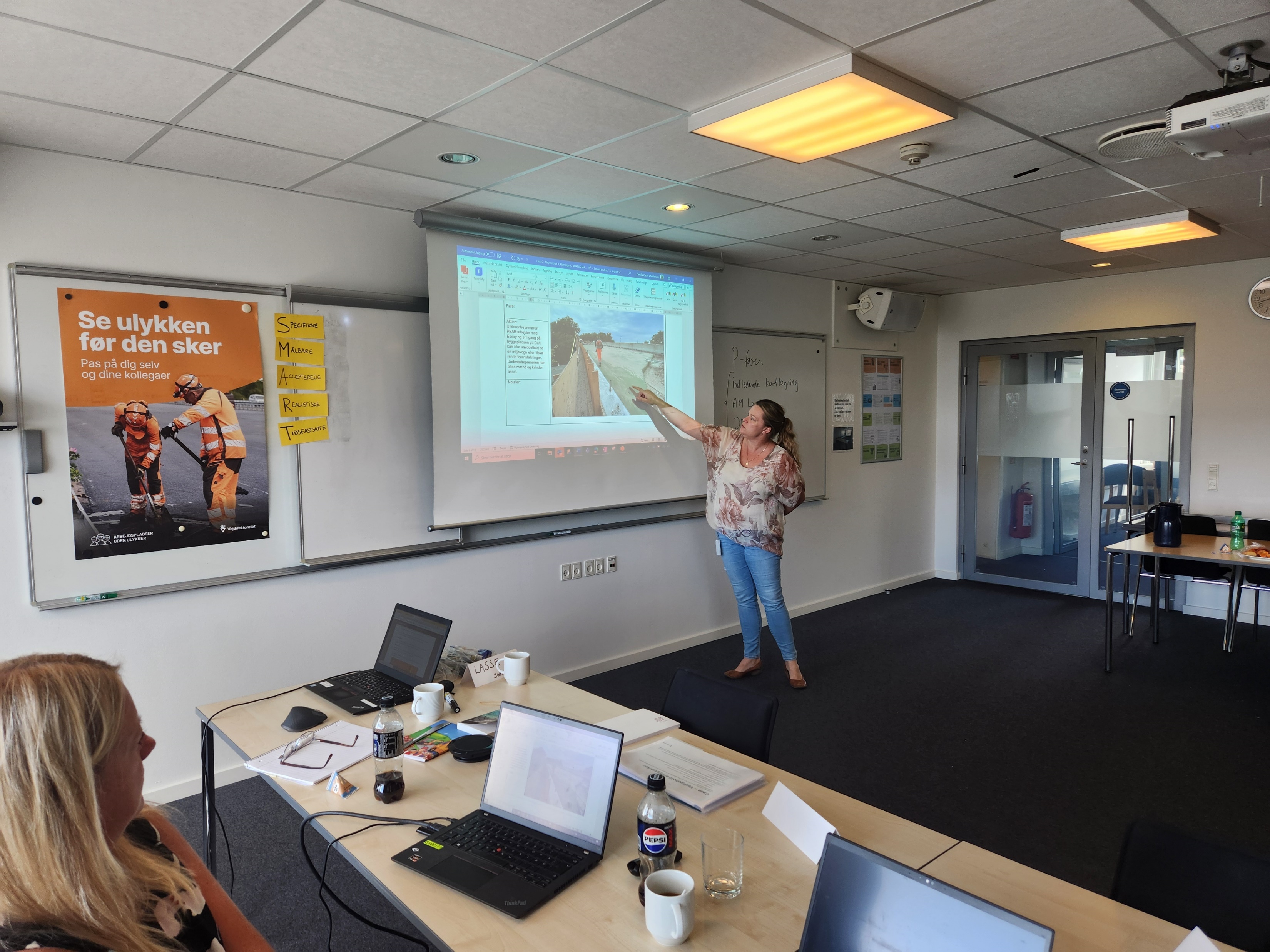 Formål med fælles opsamling:
Gennemgang af en case
Skabe læring gennem deltagernes observationer 
Trække tråde til lovgivningen
Få forståelse for VDs strategi om Arbejdspladser uden ulykker
Udveksle synspunkter
Forventningsafstemning af niveauet for arbejdsmiljøindsatsen
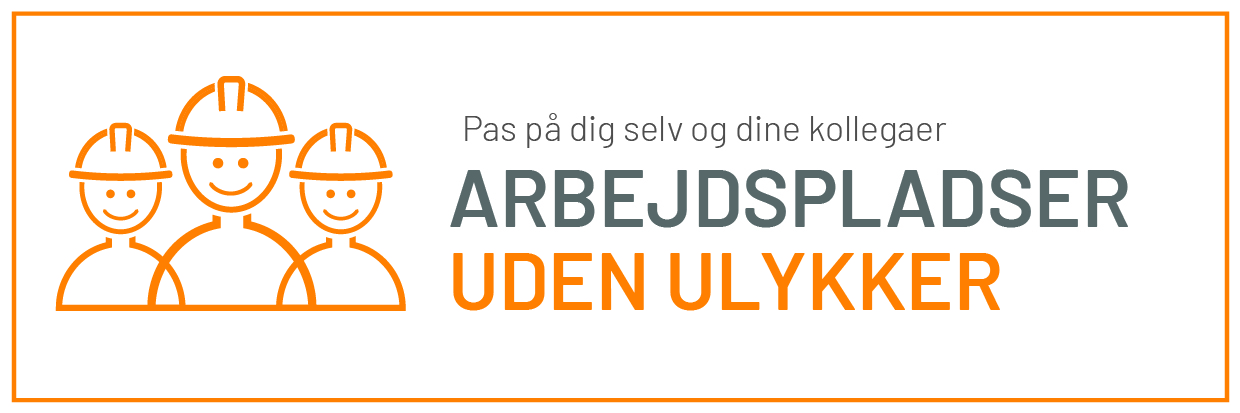 Hvad gør vi i VD?
Case
Opsamling
Lovgivning
14
Kompetenceudvikling af bygherrens organisation
Evaluering – hvad siger deltagerne?
Vi evaluerer efter hvert kursus og får derved løbende konstruktive input til forbedring af kurset
Tak for et super godt kursus.
Det var et virkelig godt kursus, hvor vi havde nogle rigtig gode diskussioner.
Tak for et rigtig godt kursus, hvor der var mange gode dialoger og eksempler, som var med til at sætte teorien over til praksis.
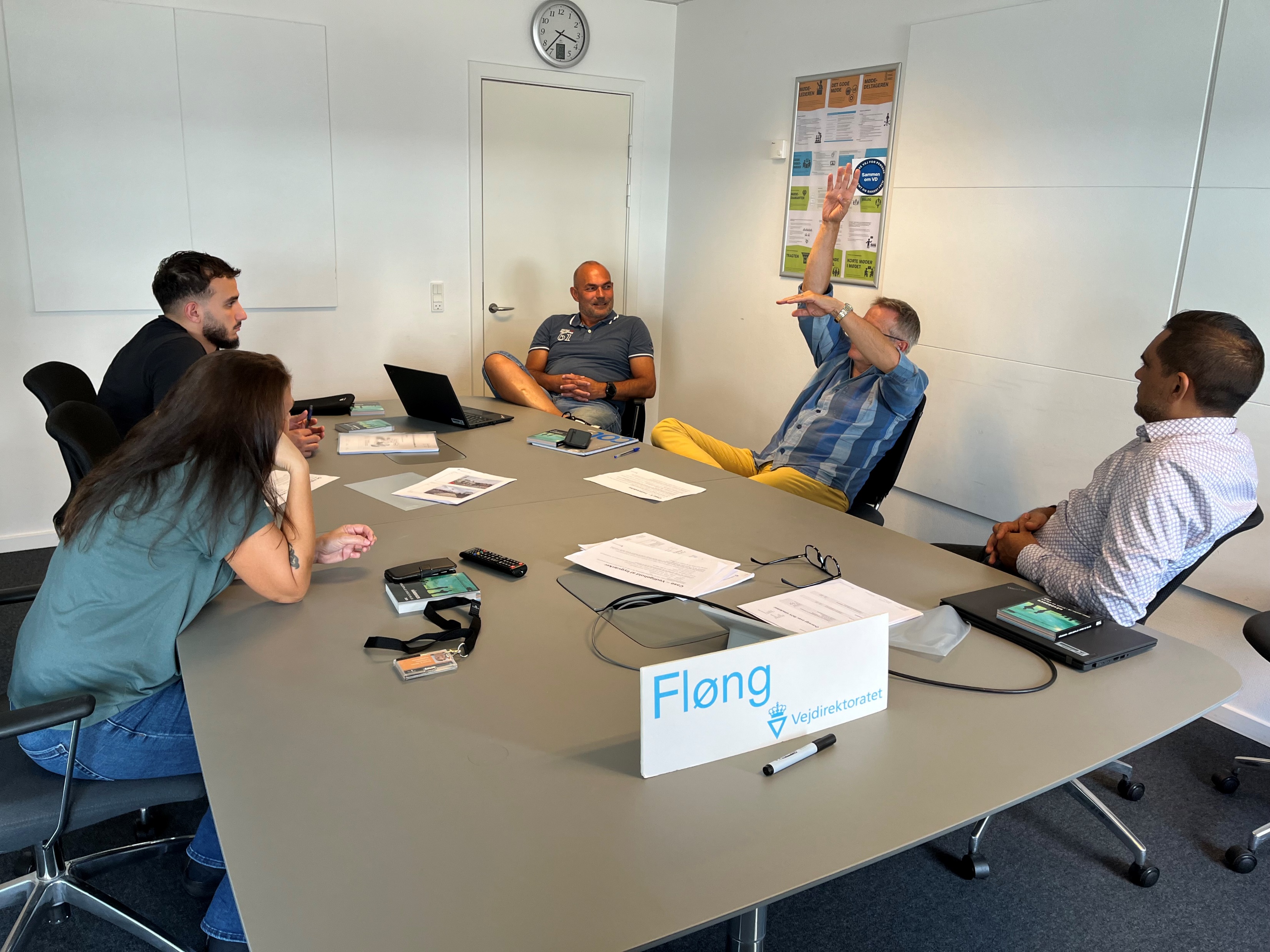 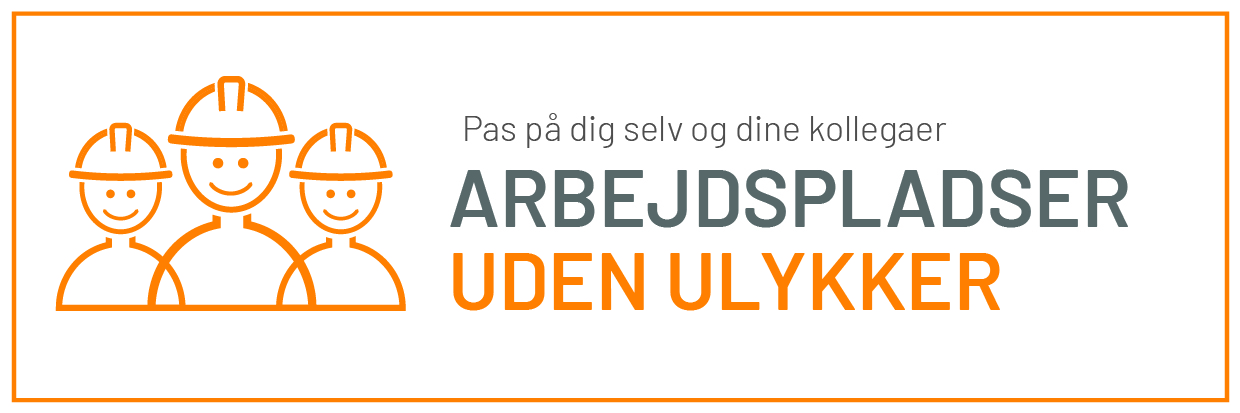 15
Kompetenceudvikling af bygherrens organisation
Vores betragtninger og oplevelse efter kurserne:
Vi har flere kollegaer, der har valgt at tage kurset mere end en gang, for at opnå en højere detaljeringsgrad og få vores fokus på arbejdsmiljø endnu mere ind under huden. De har følelsen af at lære nyt hver gang
Indstillingen til Arbejdspladser uden ulykker ændrer sig positivt i organisationen
Deltagerne har en nysgerrig tilgang til kurserne
Deltagerne har et ønske om at forstå den lovgivning, der ligger bag vores arbejdsmiljøindsats
Deltagerne finder ud af, hvem de skal gå til, når det handler om arbejdsmiljø i deres projekter
Opbakningen arbejdsmiljøteamet
Øjenåbner i forhold til hvem, der er ansvarlig for hvad i projektet – set i forhold til både bygherrens pligter men også projekterende og rådgivers pligter (Bek. 117 og Bek. 110)
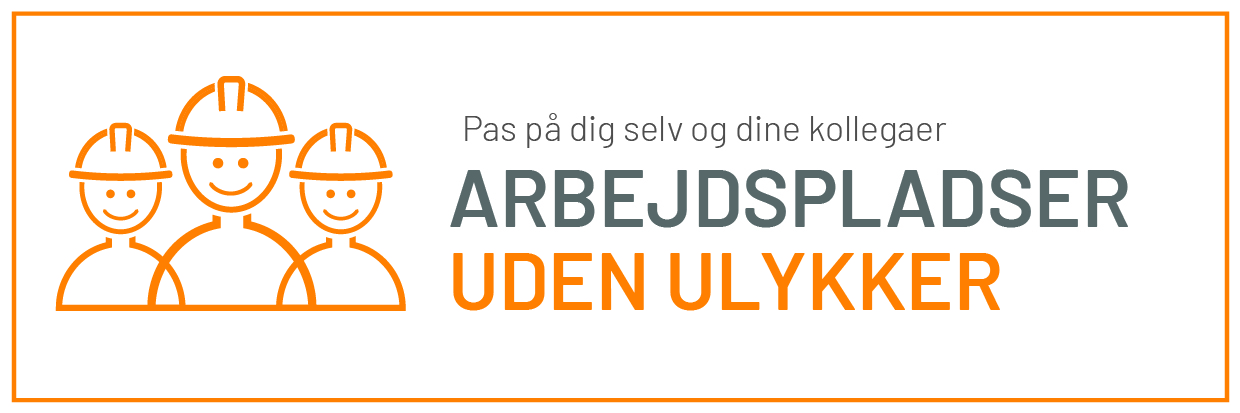